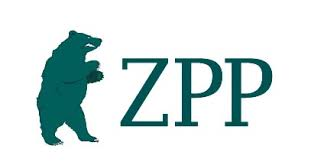 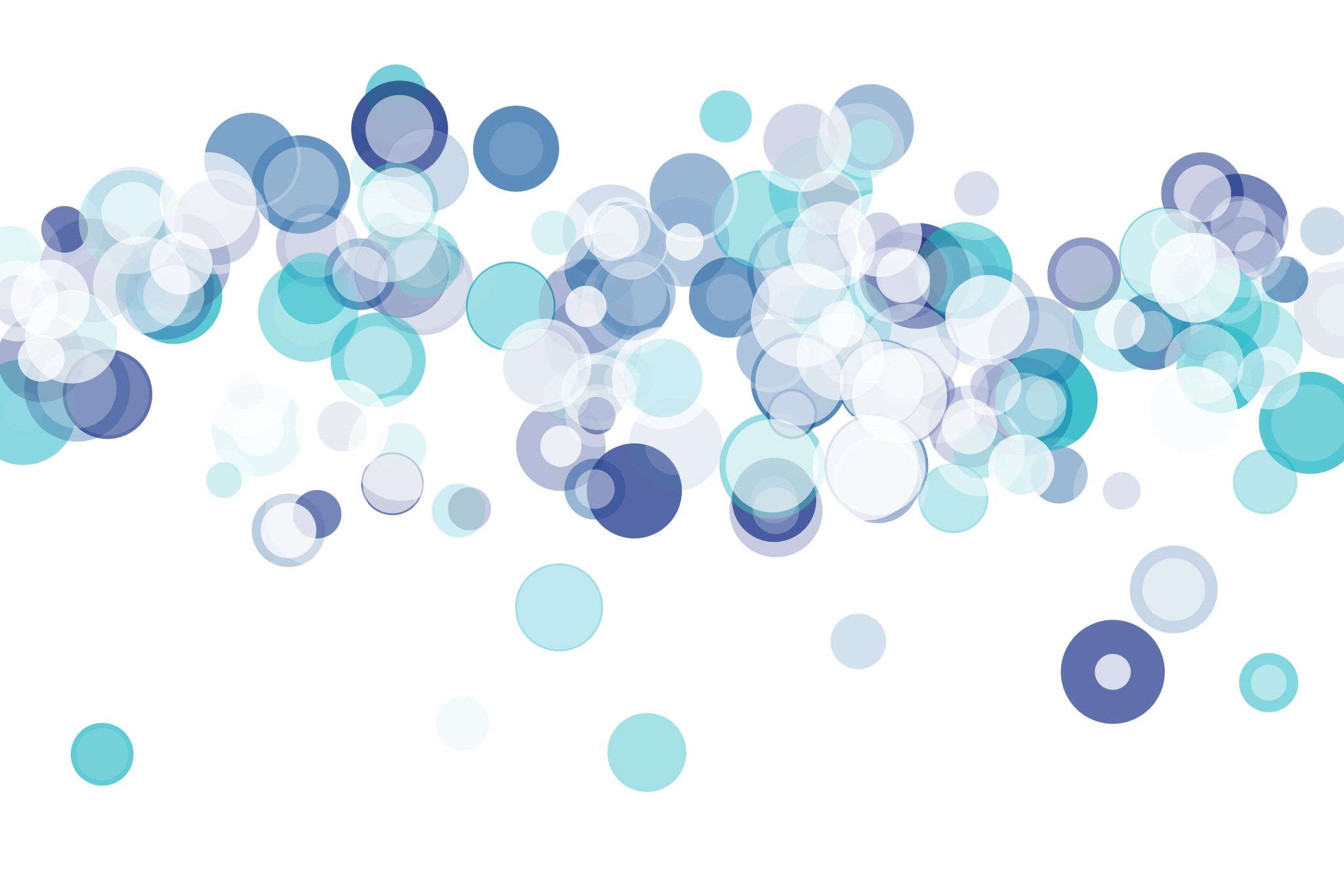 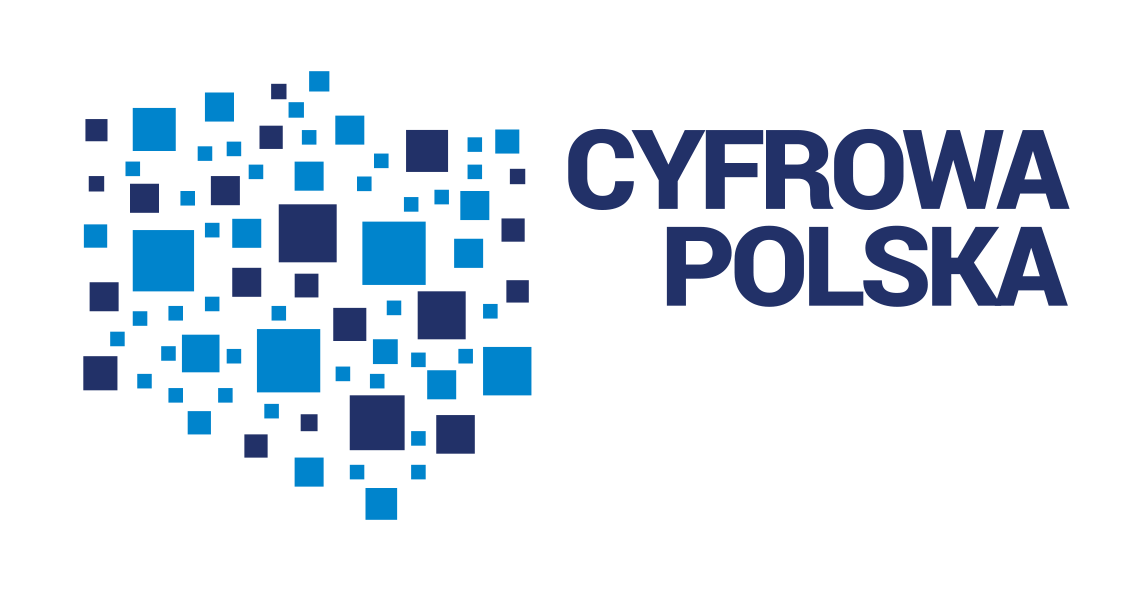 Badania społeczne dotyczące opłaty reprograficznej
2 marca 2021 roku, 10.00
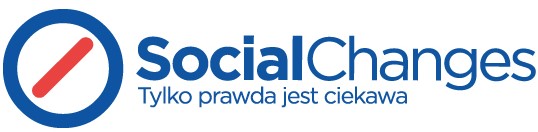 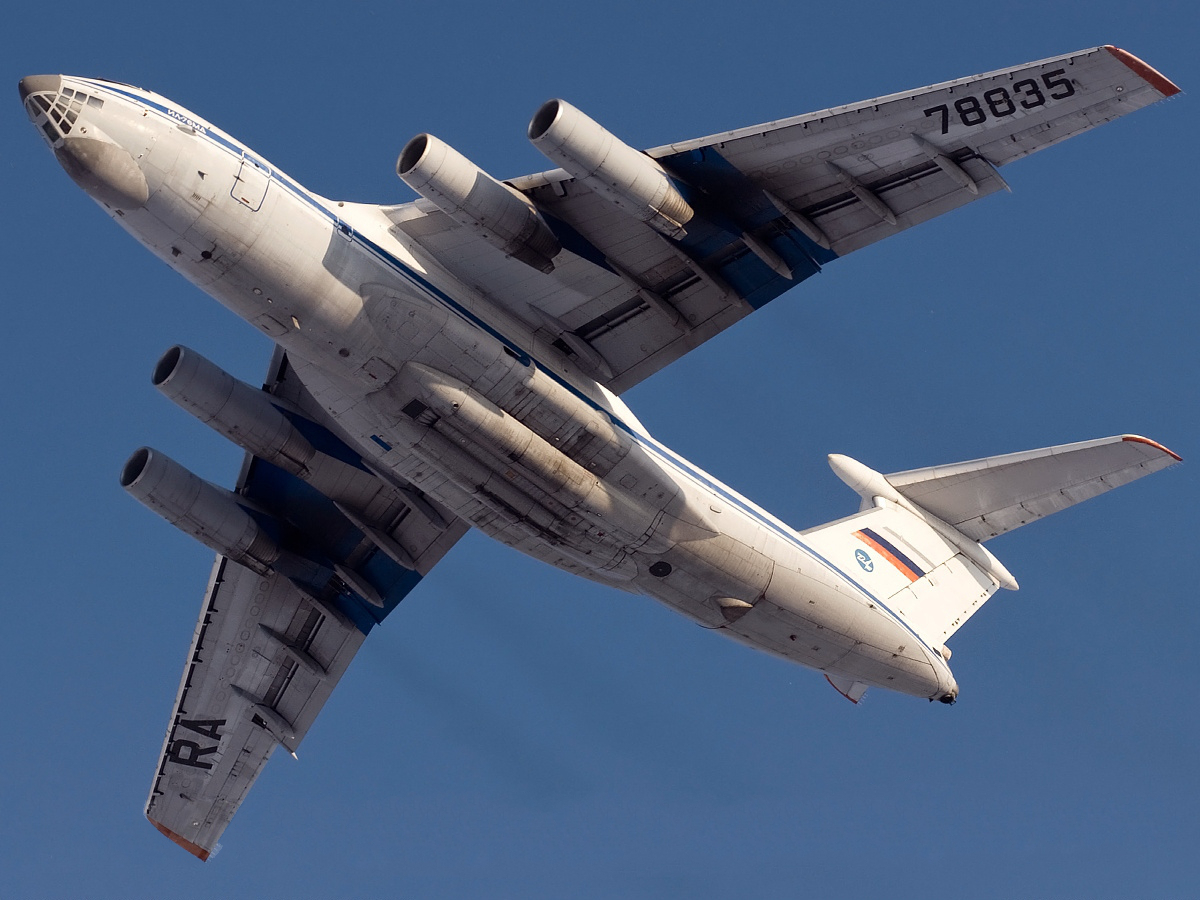 Nota metodologiczna: 

Badanie na panelu Internetowym. 
Próba ogólnopolska licząca N=2240 osób w wieku od 18 lat wzwyż. 
Struktura próby dobrana wg reprezentacji w populacji dla płci, wieku i wielkości miejscowości zamieszkania. 
Metoda: CAWI. 

Termin realizacji: 29 stycznia – 2 lutego 2021 roku.
Trwają prace nad wprowadzeniem dodatkowej 6% opłaty reprograficznej od urządzeń - elektroniki użytkowej  (TV, notebooki, tablety, smartphony), która ma być przekazywana organizacjom zrzeszającym artystów takim jak ZAIKS. Jak oceniasz pomysł wprowadzenia tej opłaty?
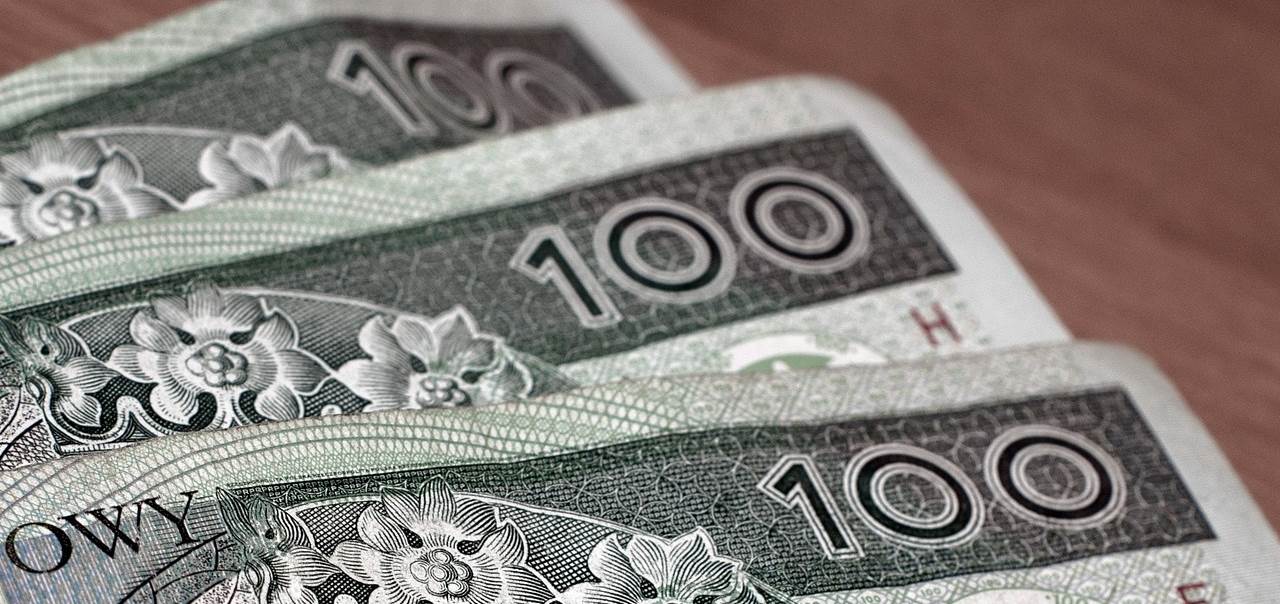 9%
75%
To zdjęcie, autor: Nieznany autor, licencja: CC BY-NC-ND
Mniej niż co dziesiąty ankietowany ocenia pomysł wprowadzenia opłaty reprograficznej pozytywnie.
[Speaker Notes: 75% przeciwko wprowadzeniu dodatkowej 6% opłaty reprograficznej od urządzeń - elektroniki użytkowej  (TV, notebooki, tablety, smartphony), która ma być przekazywana organizacjom zrzeszającym artystów takim jak ZAIKS (slajd 17).]
Jak oceniasz pomysł wprowadzenia tej opłaty?
[Speaker Notes: Pomysł szczególnie negatywnie odebrany przez mężczyzn (78%).]
Czy uważasz, że dodatkowa opłata reprograficzna jest formą podatku?
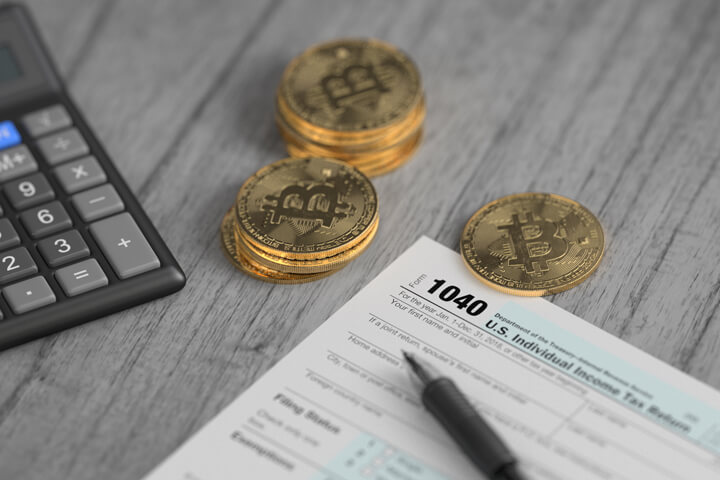 Opłata reprograficzna jest formą podatku dla zdecydowanej większości Polaków.
Czy uważasz, że podatki/ obowiązkowe opłaty wynikające z przepisów powinny być ściągane przez prywatne organizacje?
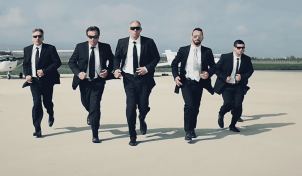 Zdecydowana większość Polaków uważa, iż podatki i opłaty obowiązkowe nie powinny być ściągane przez prywatne organizacje.
Czy w związku ze zwiększeniem udziału pracy zdalnej uważasz, że opodatkowanie sprzętu komputerowego i smartphonów powinno być:
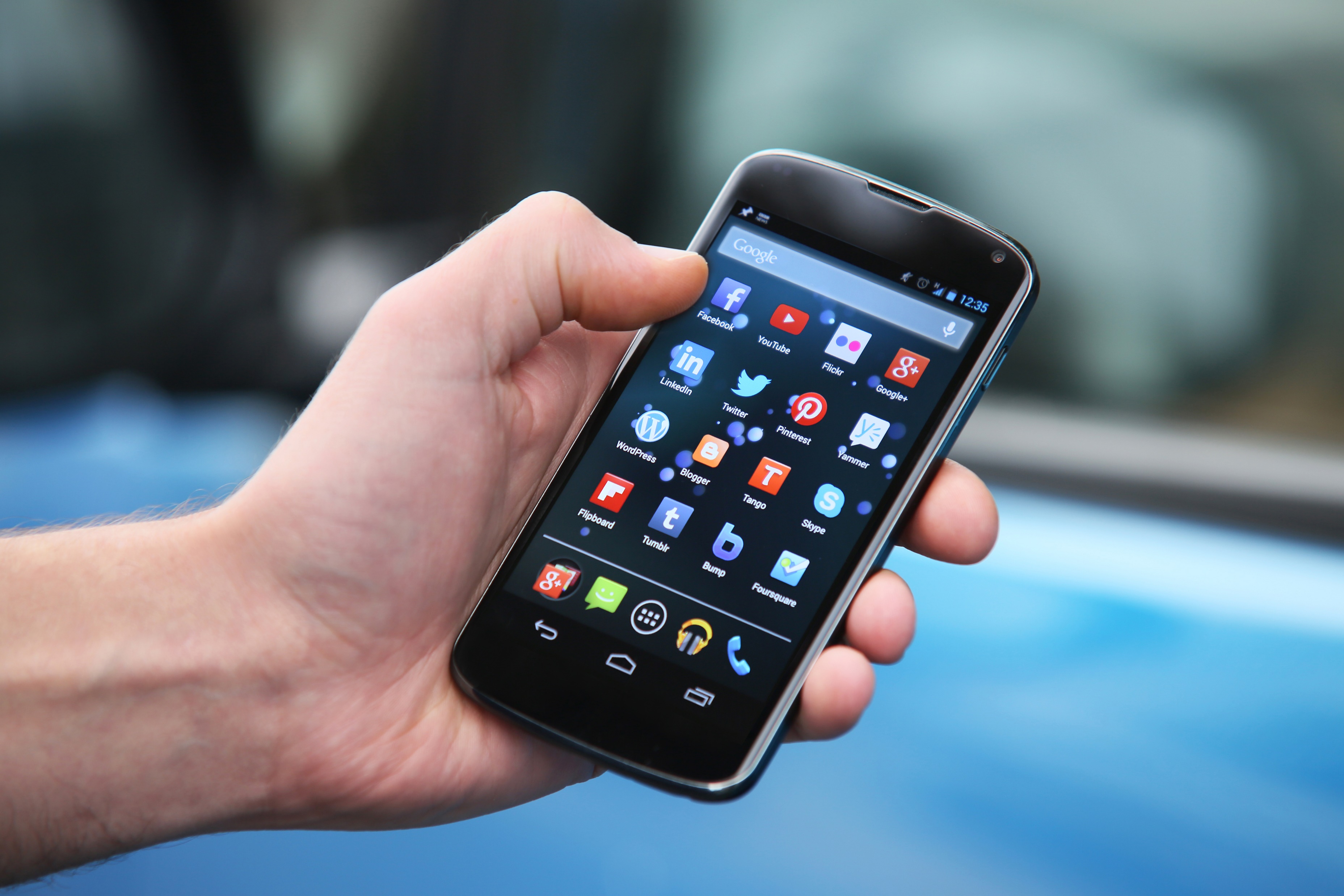 Zdecydowana większość badanych oczekuje, że opodatkowanie sprzętu komputerowego i smartphonów pozostanie bez zmian lub będzie zmniejszone.
[Speaker Notes: 54% jest zdania, że w pandemii powinno być zmniejszone opodatkowanie sprzętu elektronicznego (slajd 16);]
Czy po wprowadzeniu dodatkowej opłaty reprograficznej będziesz dokonywał zakupów sprzętu audiowizualnego częściej czy rzadziej?
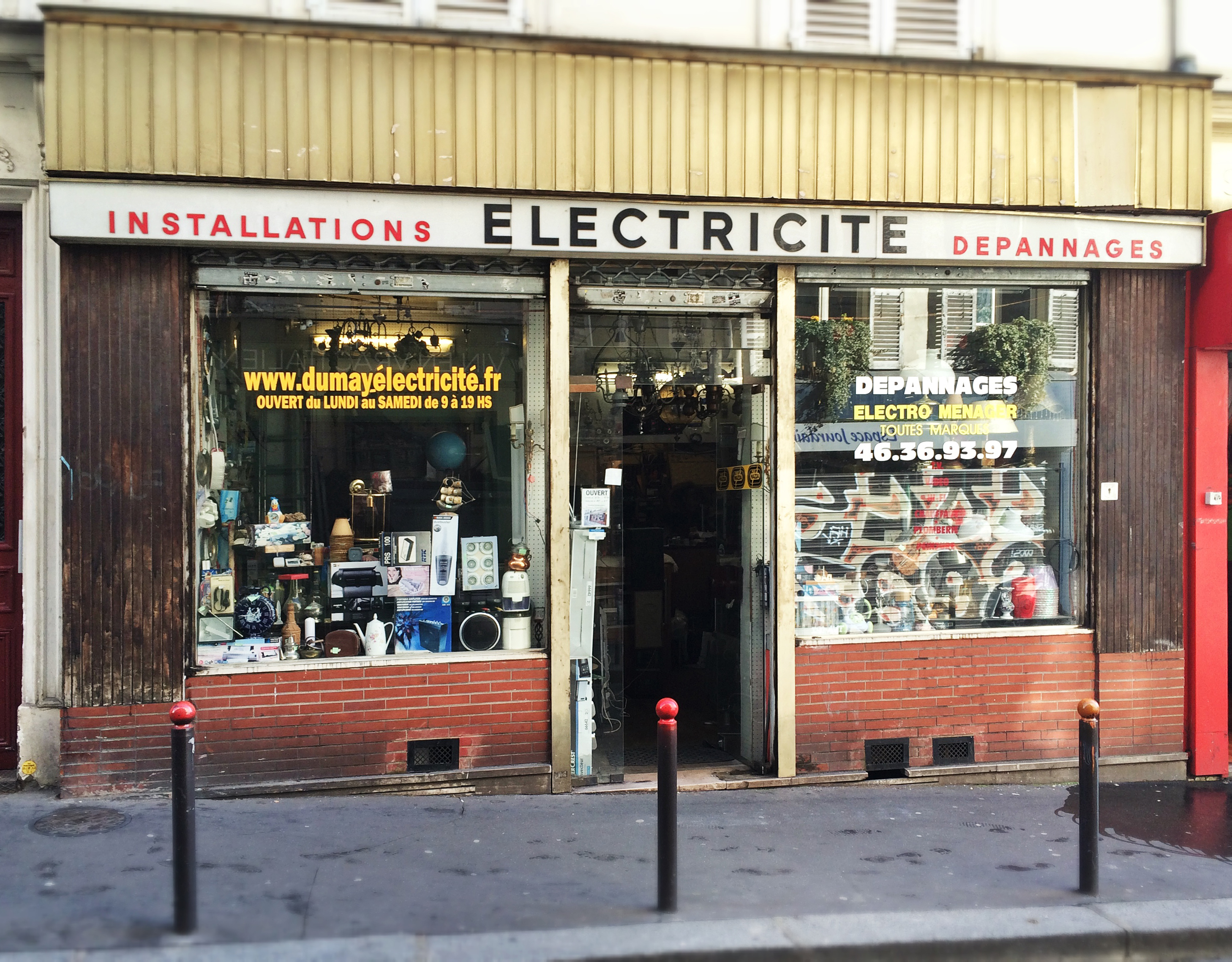 3%
54%
Opłata reprograficzna ograniczy zakup sprzętu przez konsumentów.
[Speaker Notes: Wprowadzenie dodatkowej opłaty reprograficznej spowodowuje, że ludzie będą rzadziej kupować elektronikę (slajd 28 i 29);]
Czy po wprowadzeniu dodatkowej opłaty reprograficznej będziesz dokonywał zakupów sprzętu audiowizualnego częściej czy rzadziej?
33%
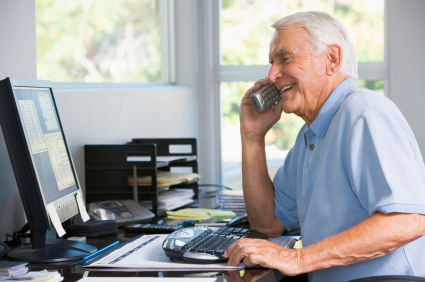 55 lat lub więcej …….     Zdecydowanie rzadziej
Podatek uderzy głównie w najstarszych badanych.
Jak oceniasz swoją obecną sytuację ekonomiczną w porównaniu z okresem przed pandemią?
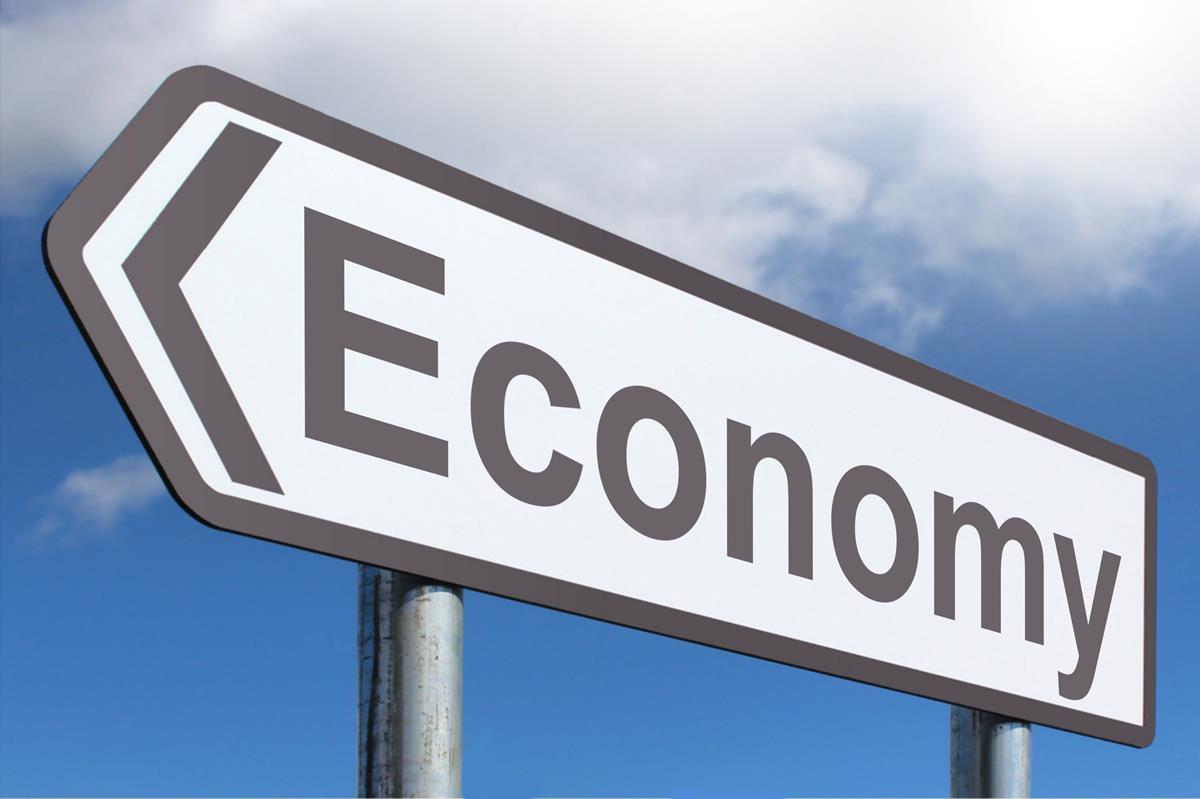 9%
58%
Sytuacja ekonomiczna nie pogorszyła się dla połowy społeczeństwa.
Aż 4 na 10 osób odczuwa pogorszenie swojej sytuacji ekonomicznej, z tego co 10 osoba, znaczne pogorszenie
[Speaker Notes: 41% badanych uznało, że w pandemii ich sytuacja ekonomiczna się pogorszyła. Aż 4 na 10 osób odczuwa pogorszenie swojej sytuacji ekonomicznej, z tego co 10 osoba, znaczne pogorszenie]
Jak oceniasz swoją obecną sytuację ekonomiczną w porównaniu z okresem przed pandemią?
Pogorszenie sytuacji ekonomicznej w większym stopniu dostrzegają kobiety.Może to wynikać z: a) ich niższych zarobków w stosunku do mężczyzn b) zarządzania domowym budżetem i wyższej świadomości sytuacji ekonomicznej sowjej rodziny.
Jak oceniasz swoje koszty życia w porównaniu z okresem przed pandemią?
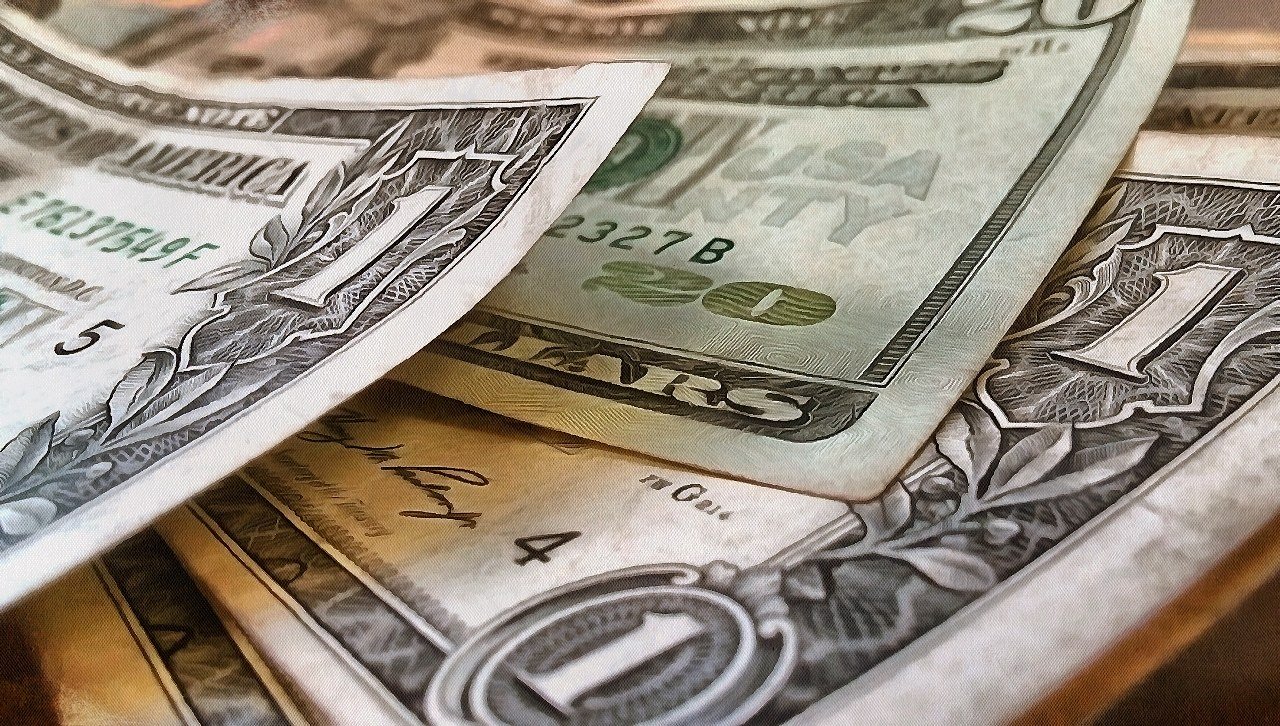 7%
41%
Większość badanych ocenia koszty życia jako wyższe w porównaniu z okresem przed pandemii.
Jak oceniasz swoje koszty życia w porównaniu z okresem przed pandemią?
Na wyższe koszty życia w większym stopniu zwracają uwagę kobiety.
Czy są jakieś osoby lub branże, które powinny być uprzywilejowane w pomocy antykryzysowej?
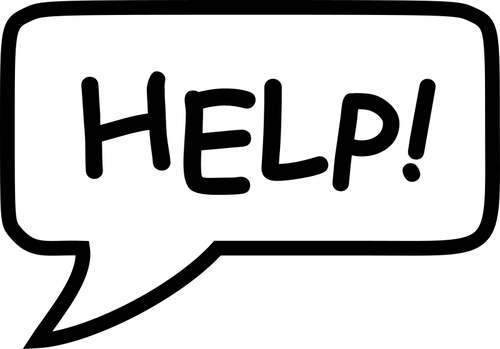 Blisko 2/3 badanych uważa, iż powinno się wspierać niektóre osoby lub branże w ramach pomocy antykryzysowej.
[Speaker Notes: Blisko 2/3 badanych uważa, iż powinno się wspierać niektóre osoby lub branże w ramach pomocy antykryzysowej (slajd 11 i 12);]
Czy są jakieś osoby lub branże, które powinny być uprzywilejowane w pomocy antykryzysowej?
Kobiety w większym stopniu otwarte są na solidarność społeczną.
Które branże powinny być uprzywilejowane?
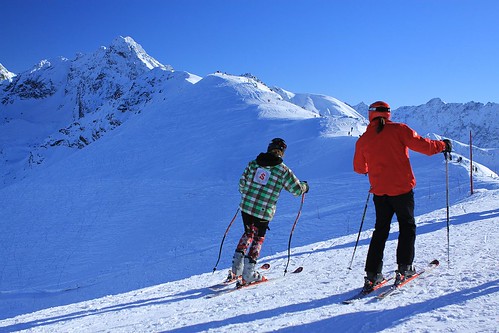 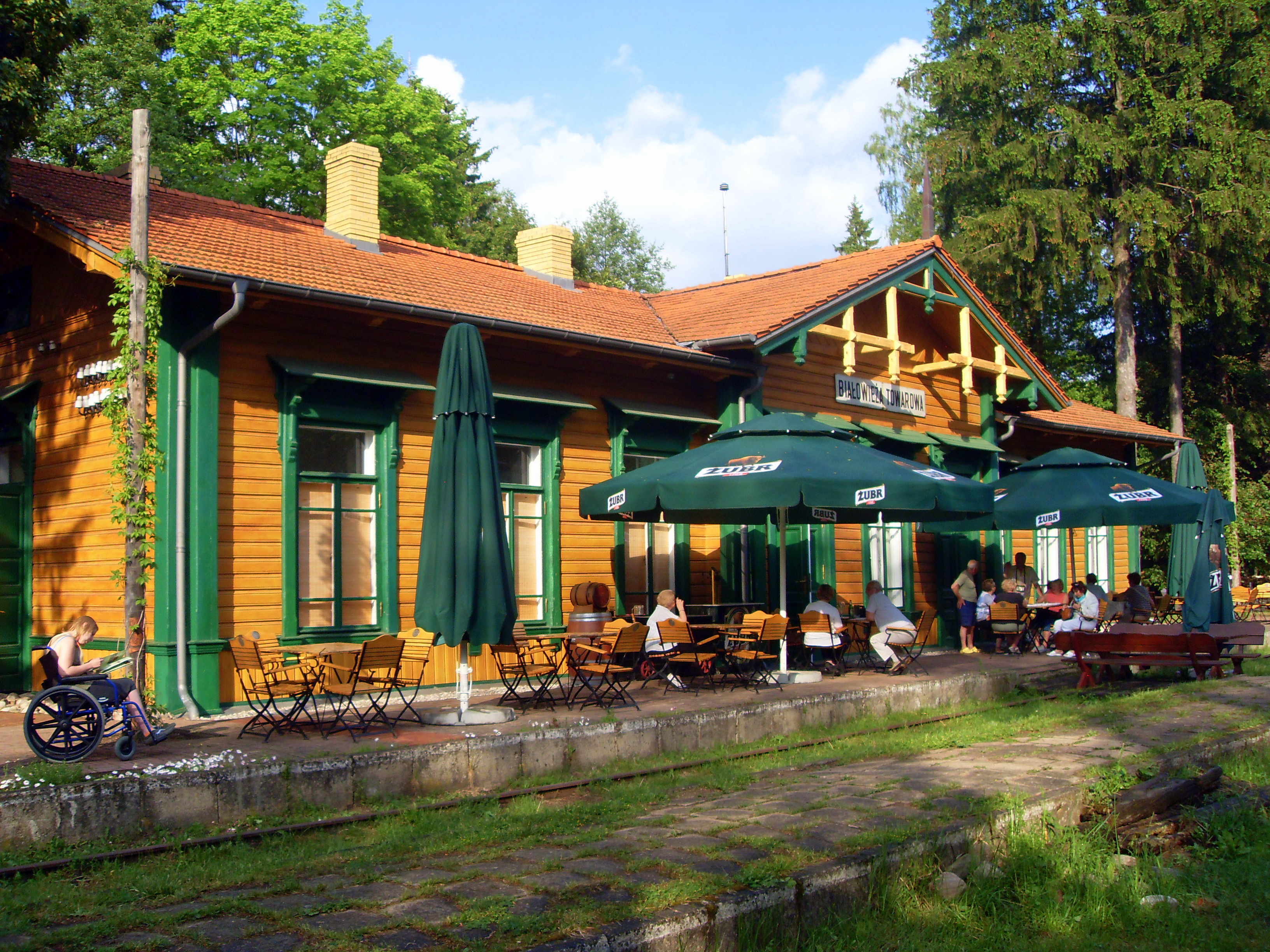 W czołówce branż, które powinny być wspierane znajdują się gastronomia i turystyka, czyli branże „medialne”, odnoszące się do potrzeb swoich odbiorców takich jak wolność wyboru, wolność przemieszczania się, a także potrzeb makro np. skala zatrudnienia i istotność dla gospodarki.
Czy uważasz, że artyści powinni dostać specjalne, lepsze niż reszta polskich obywateli, przywileje emerytalne?
91%
Wyborcy, niezależnie od barw partyjnych, nie oczekują specjalnych przywilejów emerytalnych dla artystów.
[Speaker Notes: 91 % Polaków przeciwko przywilejom emerytalnym dla artystów (slajd 25).]
Czy uważasz, że artyści powinni dostać specjalne, lepsze niż reszta polskich obywateli, przywileje emerytalne?
Wyborcy, niezależnie od barw partyjnych, nie oczekują specjalnych przywilejów emerytalnych dla artystów.
Czy specjalne dodatkowe przywileje dla artystów powinny być dożywotnie czy jedynie na czas COVID?
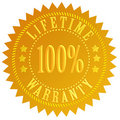 Większość społeczeństwa nie chce przyznawać dodatkowych przywilejów artystom.
Czy Ty osobiście lub firma w której pracujesz korzystały z tarczy antykryzysowej?
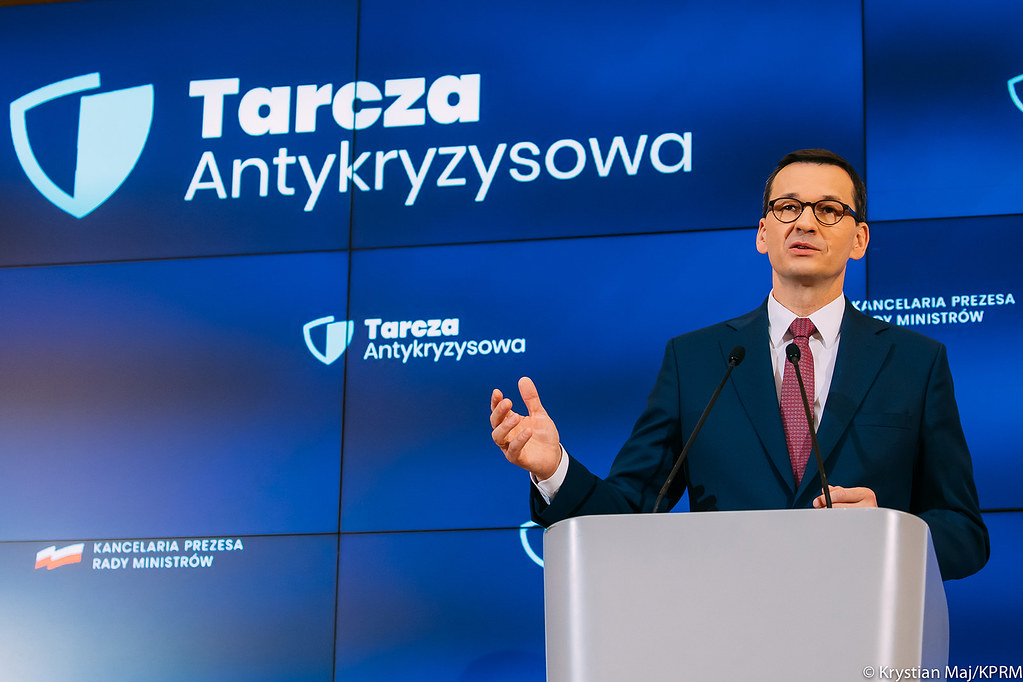 Zdaniem zdecydowanej większości badanych ani oni ani ich firmy nie korzystały z tarczy antykryzysowej.
Podsumowanie
Opłata reprograficzna postrzegana jest jako nowy podatek i oceniana jest negatywnie
Pandemia „zobligowała” do zakupów sprzętu elektronicznego
Sytuacja ekonomiczna Polaków, w ich opinii, pogorszyła się.
Zdaniem ankietowanych, artyści nie są grupą, której należy się szczególne wsparcie.
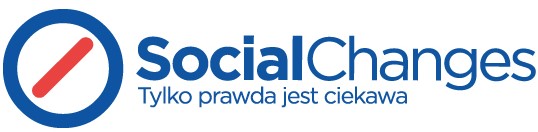 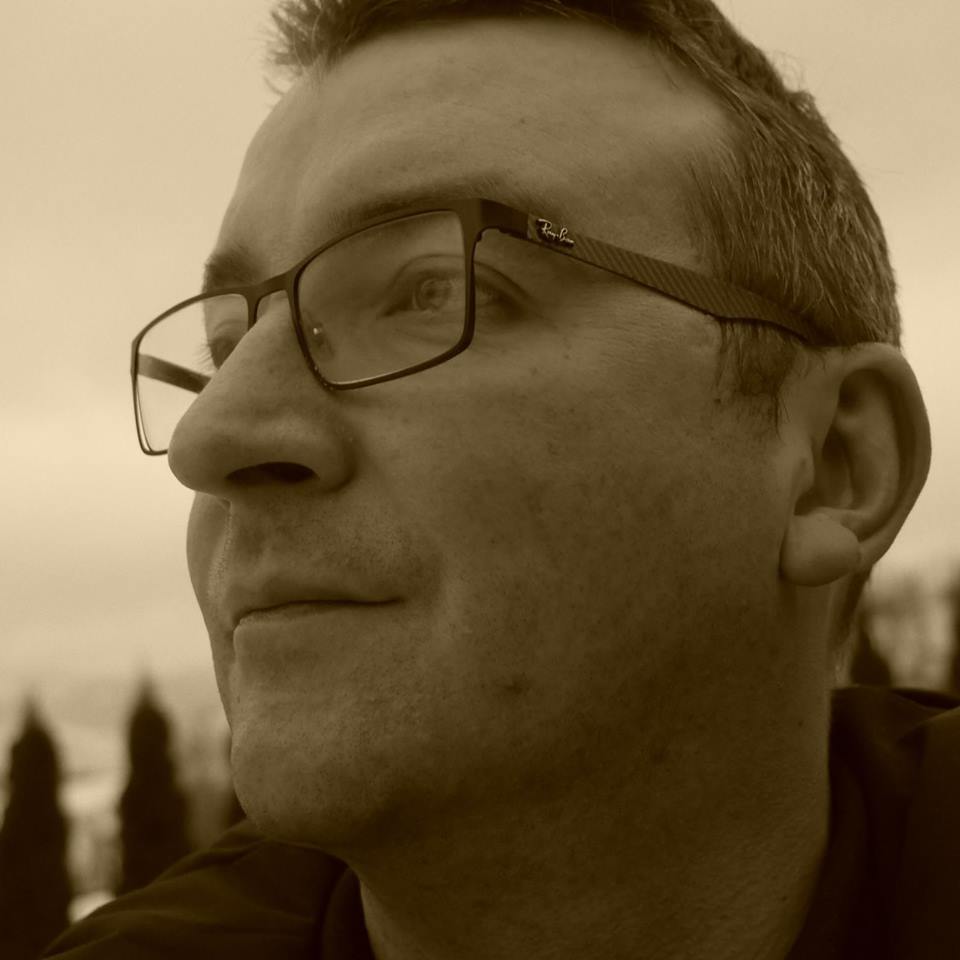 Marek Grabowski
marek.grabowski@socialchanges.pl
Tel: +48 609 856 713
22